Paisley’s Bid for UK City of Culture 2021
SURF awards shared learning workshop, Paisley Town Hall
“Cultural programmes are the rocket fuel of regeneration”
David Henshaw, Liverpool 08
UK City of Culture is more than just a title. It’s a focus, a rallying cry, a call to action, an opportunity to create and innovate, to build local pride, to show the world who you are and what you can do. 

It can inspire, instil a sense of ambition and provide the base for a real step change. 

									DCMS guidance
Competition process and timetable
Register by 28 February 2017    						
Initial bid by 28 April 2017 								
Short list announcement by early July 2017
Final bid submitted by end September 2017
Clarifications and Panel visit October 2017
Announcement of UK City of Culture 2021 December 2017
Why Paisley?
“Paisley has the potential to drive its economic regeneration to establish itself as an international destination for Scottish culture and contemporary performing arts ... rebuild its high street economy using its rich legacy ... for the ultimate benefit of the community of Paisley and Renfrewshire.”
Paisley – The Untold Story
Paisley – Our Pitch
People’s bid – extensive engagement, co-production and co- creation, stories of Paisley’s people
Town of contrasts and potential – historic heritage assets/ and connectivity
Need – Paisley has struggled as a result of economic decline over last decades/ town centre/ poverty
Towns matter – providing a blue print for regeneration for towns across the UK
Reconnect Paisley with our Pattern 
Culture – at heart of regeneration strategy
Paisley 2021
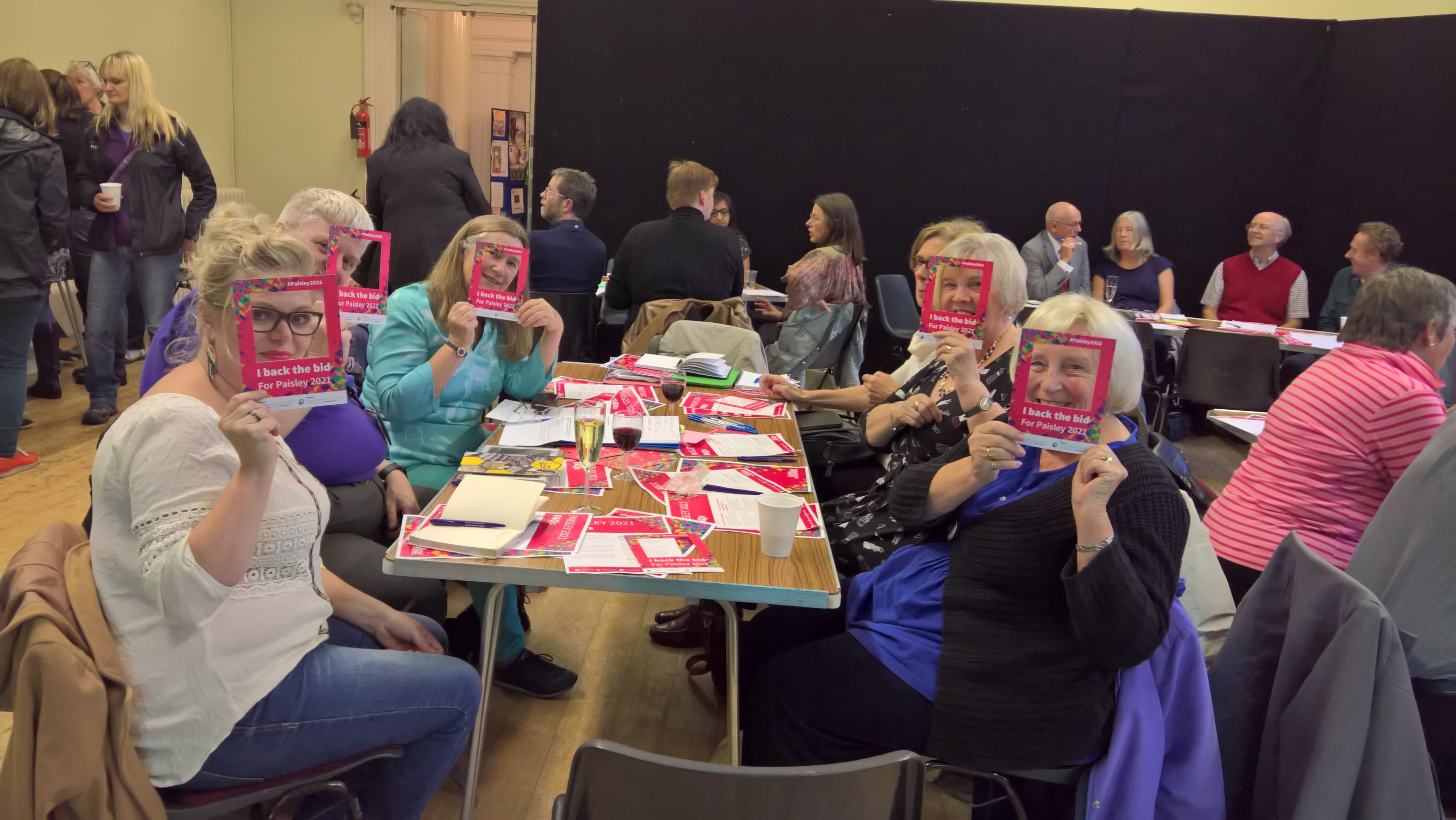 Engagement & Participation
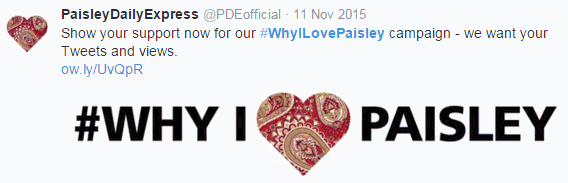  OVERALL Reach>30,000 individuals 
Youth | Music | Visual Arts | History & Heritage | Film | Literature & Spoken Word | Theatre  & Dance | Fashion & Applied Arts  &
Community Planning & Creative Renfrewshire partnership events
 Conference events
 Localised community events  
 Focus groups
 Tenants meetings
 Culture bus tours
Participatory activities
 1,000 responses to the ‘What’s Our Story’ campaign
100s more to Paisley Daily Express ‘Why I Love Paisley’ campaign
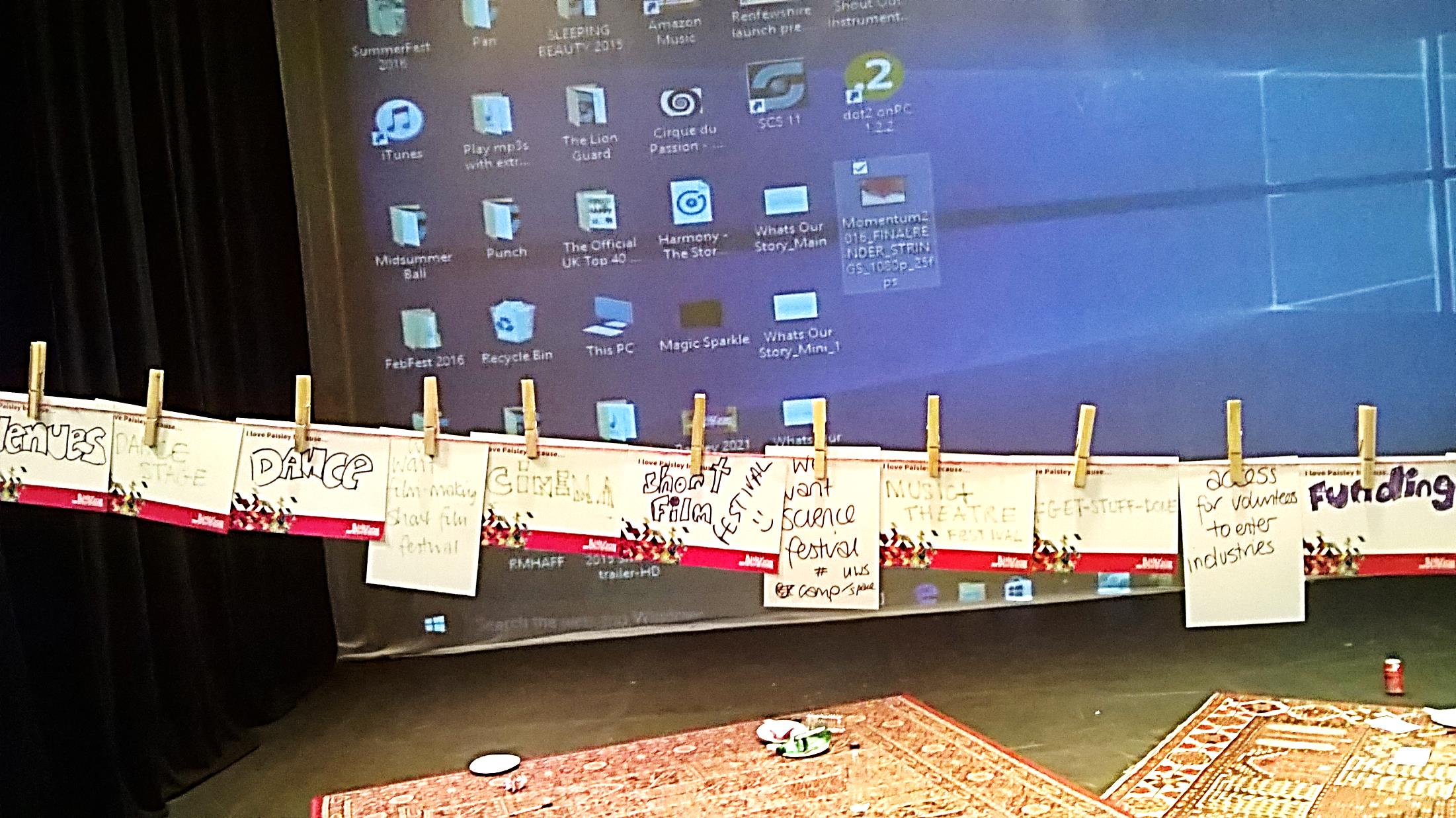 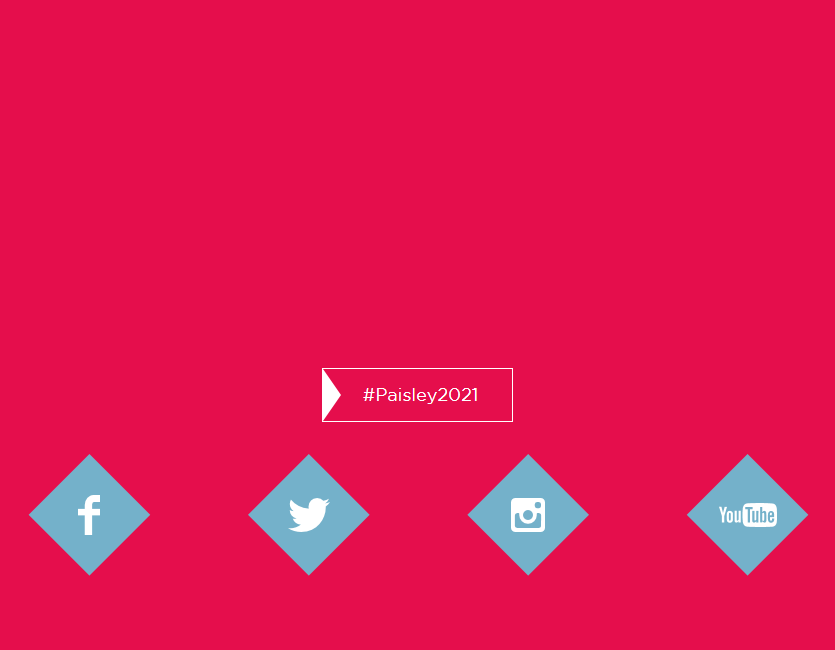 paisley2021.com
facebook.com/paisley2021
twitter.com/paisley2021
instagram.com/paisley2021
How to use it
Culture Bus Tours
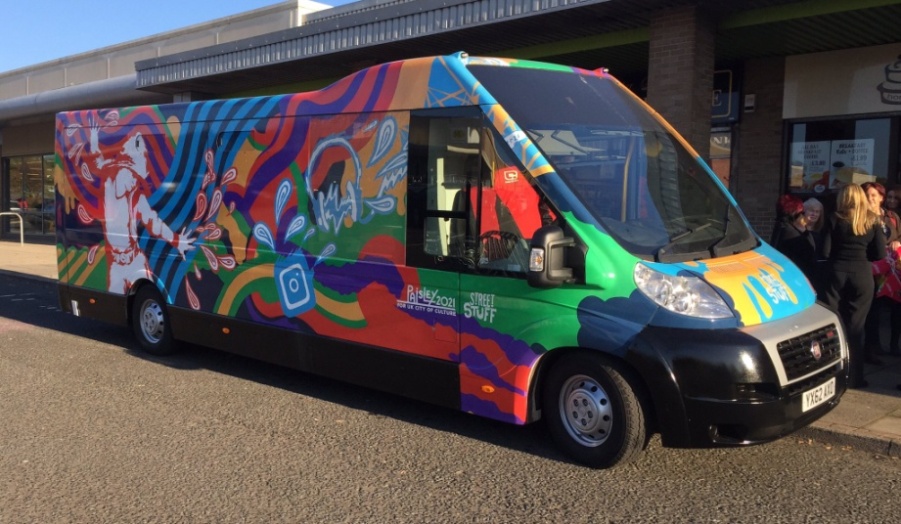 The thinking behind the plan:
Delivering Paisley 2021 branding packs
Launching our Ambassador Organisations
Reaching and celebrating in our communities
Unleashing the power of social media
Generating energy, buzz and fun
Over 500 people engaged
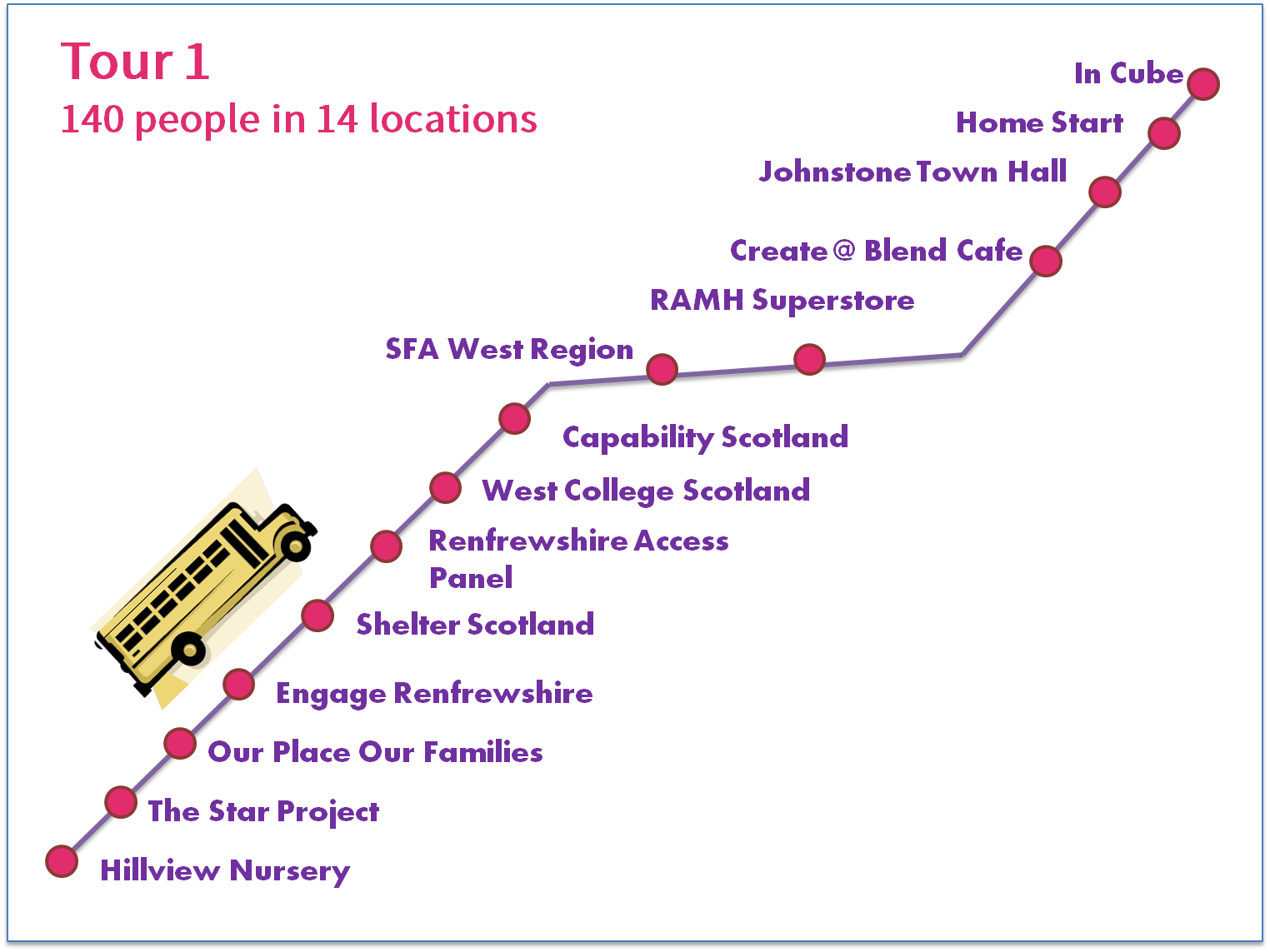 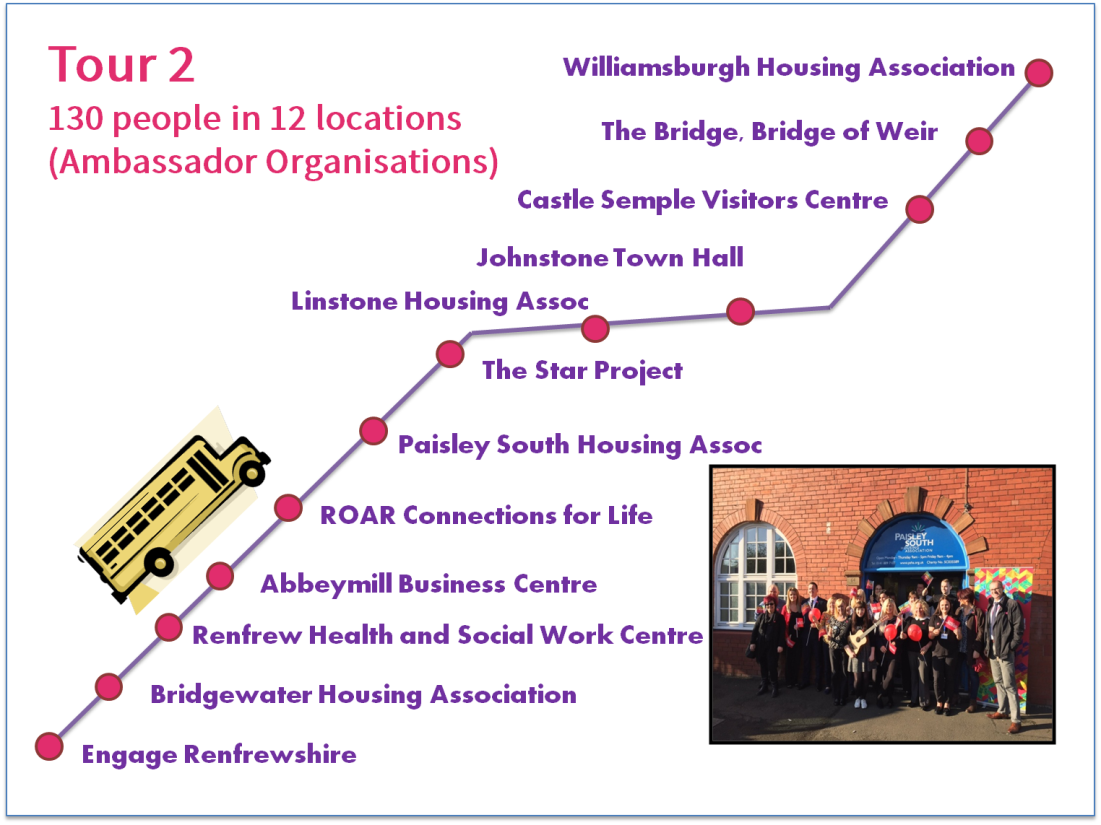 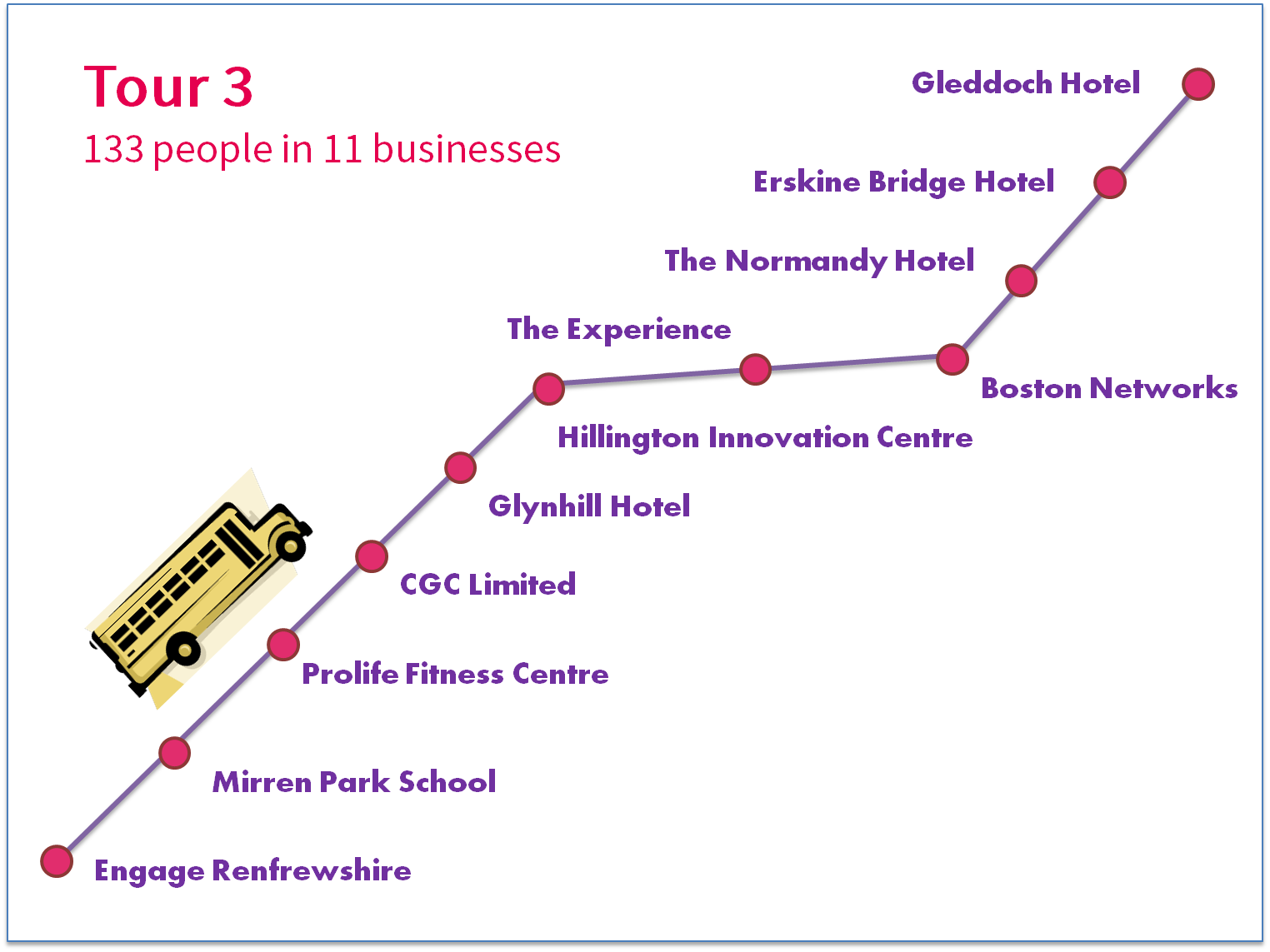 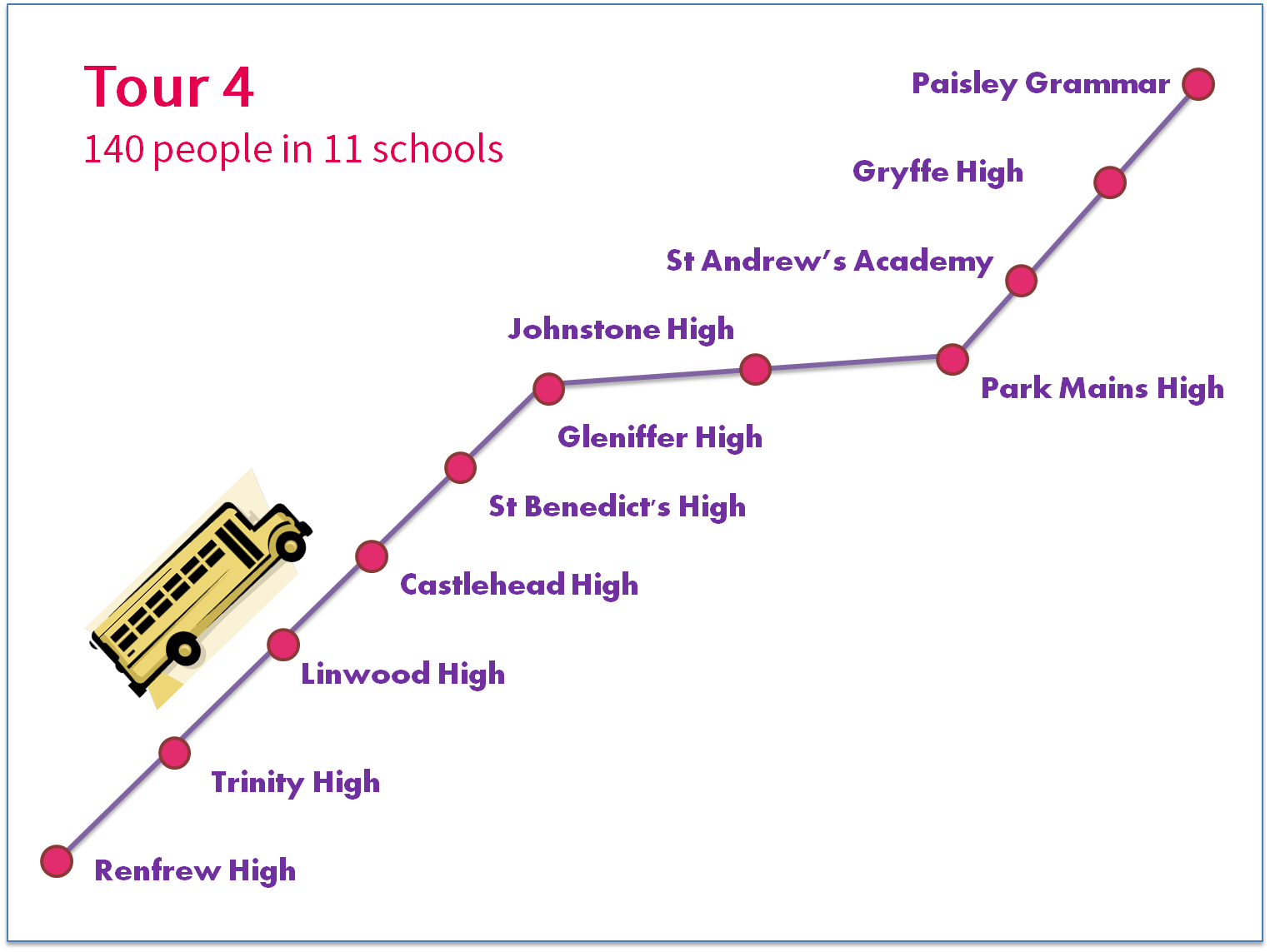 Schools / Youth Voice
Who Cares? Scotland
Twitter Takeover
Grace’s Big Adventure
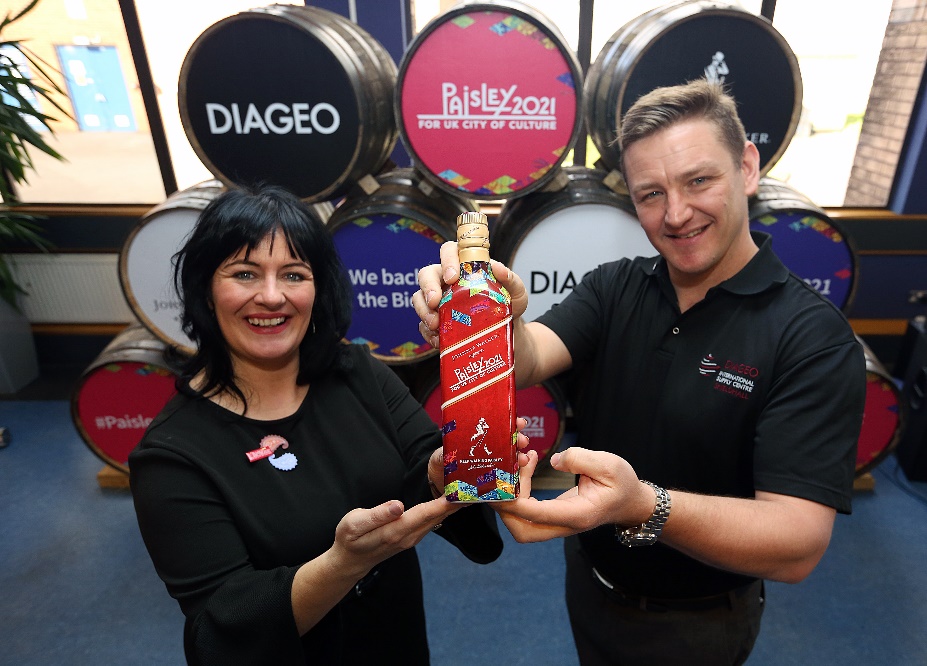 Business @Paisley2021
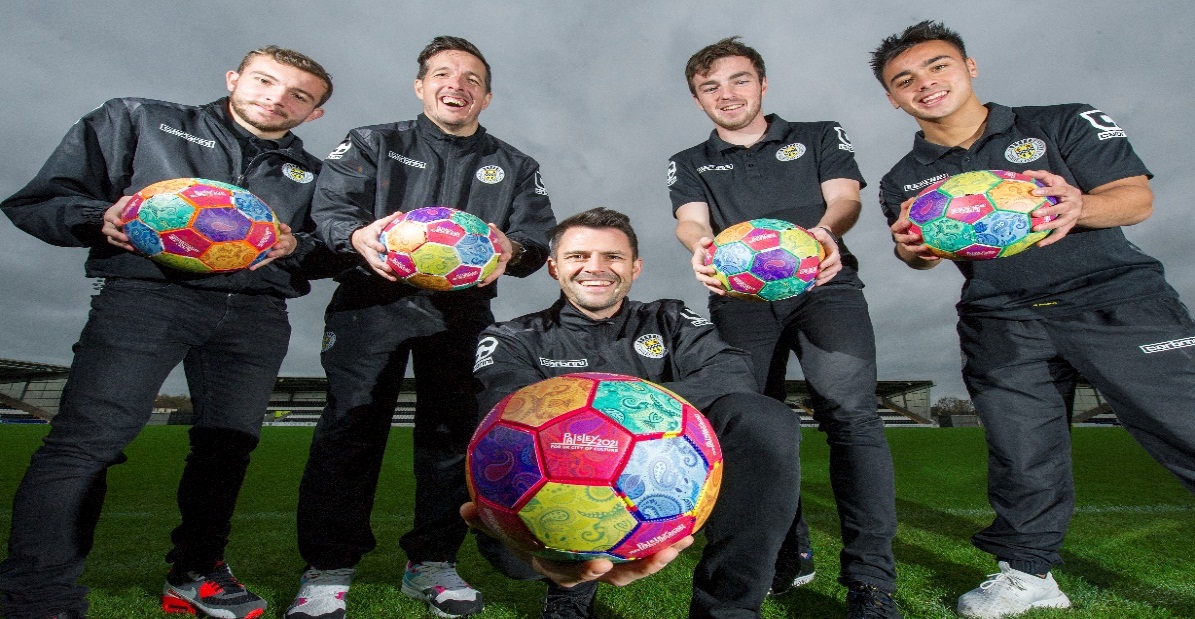 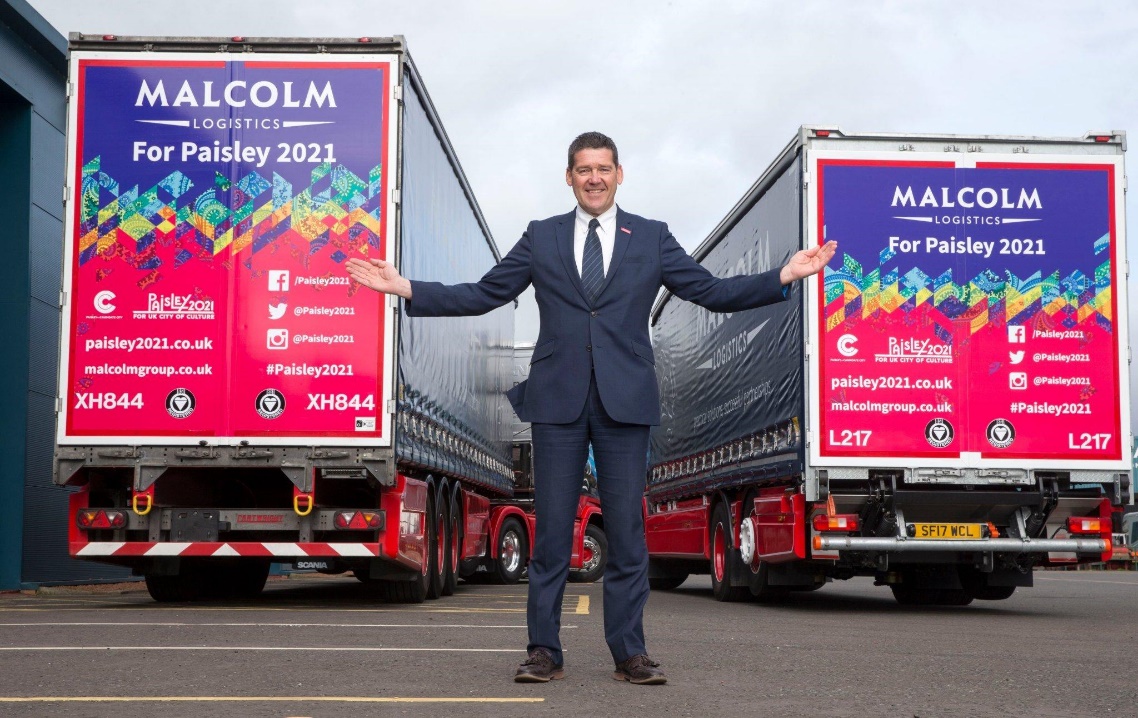 Culture, Events and Heritage Fund
a significant building block in Paisley’s bid
sets out to raise cultural ambition, enhance participation
 unlocks creative potential in Renfrewshire
support our case as to why Paisley needs to be UK City of Culture 2021
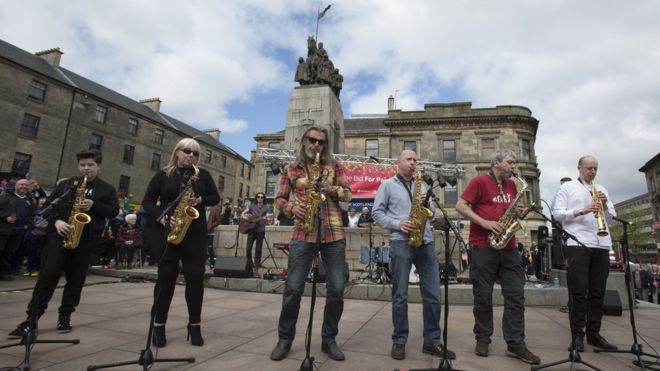 Paisley 2021 
Bid Send Off….
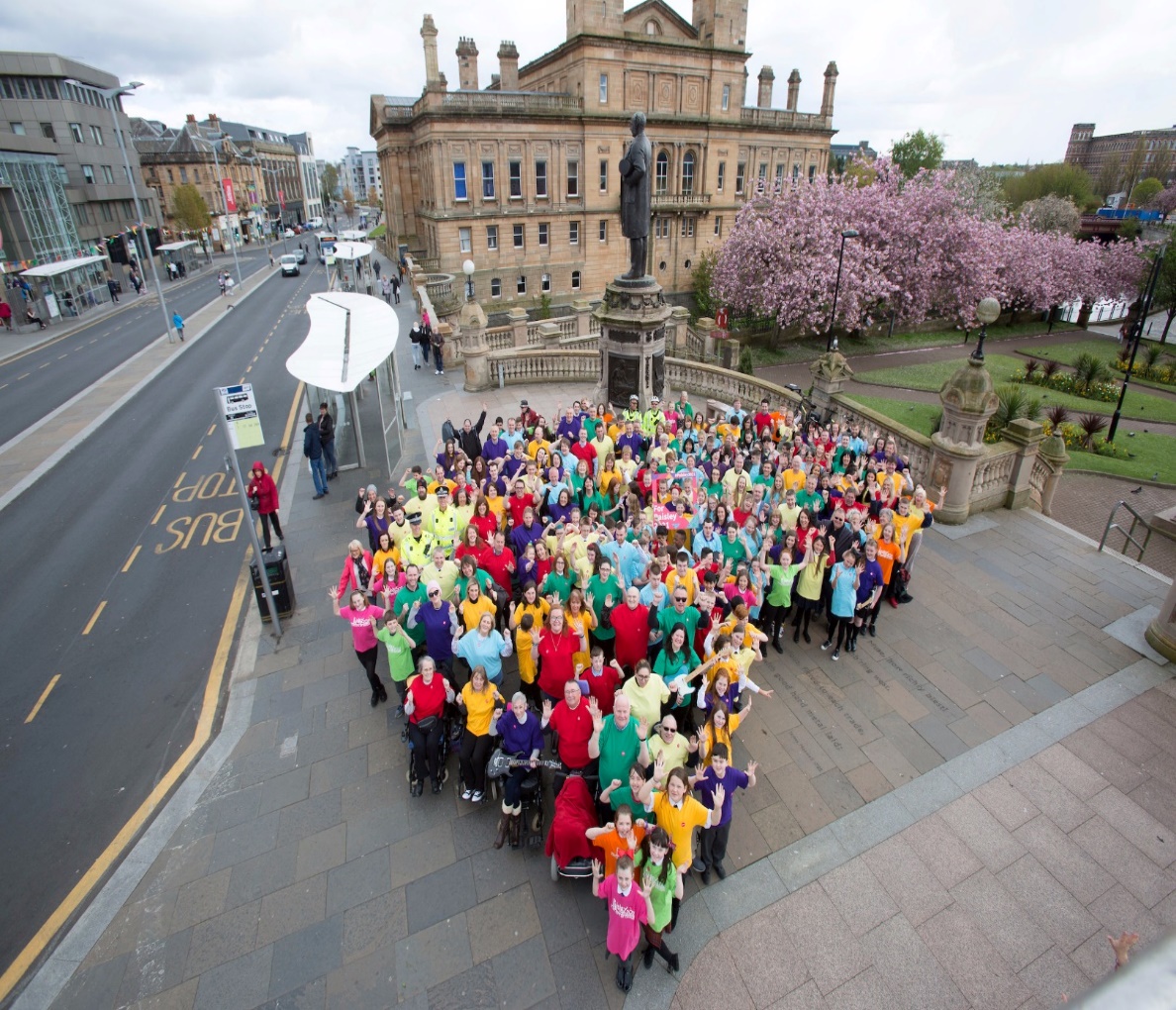 “Paisley’s bid for UK City of Culture in 2021… something that we can aim for while representing all that is offered in Paisley … something that is for everyone and that everyone can be proud of, because it includes them.”

Kieran McWhirter, former looked after child, Paisley
A live learning environment
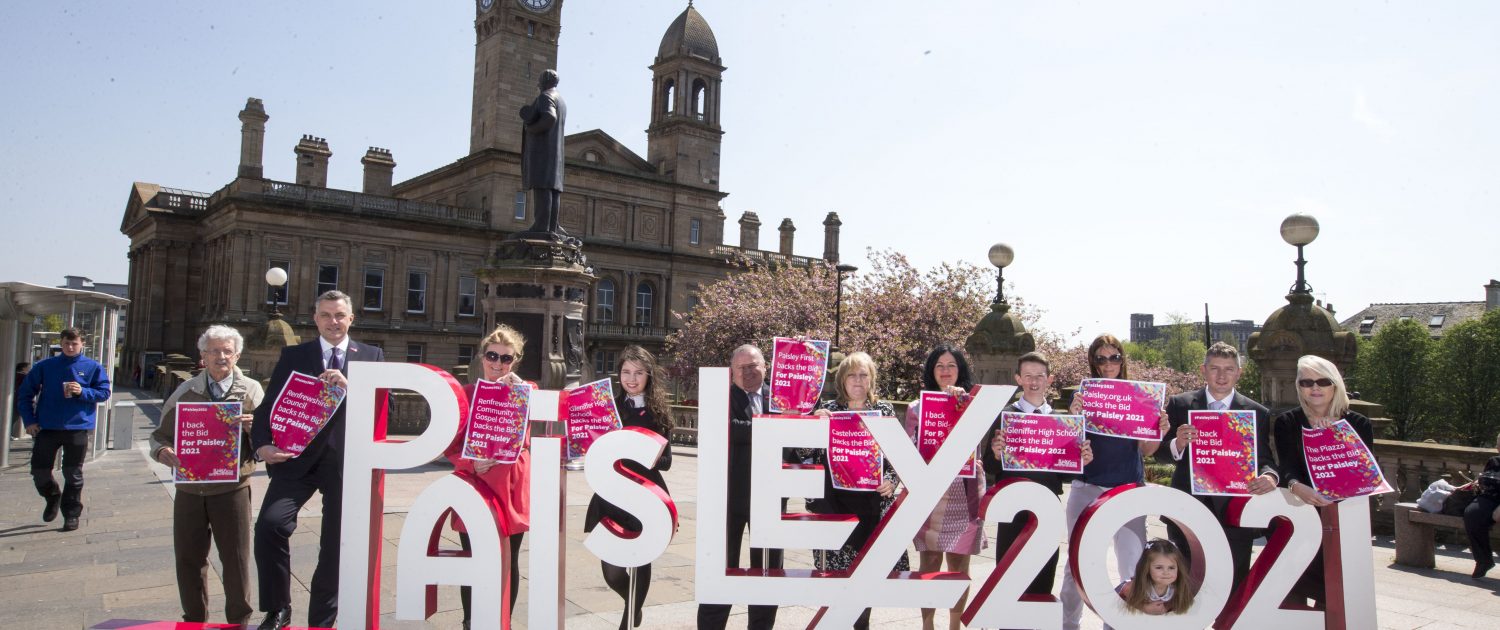 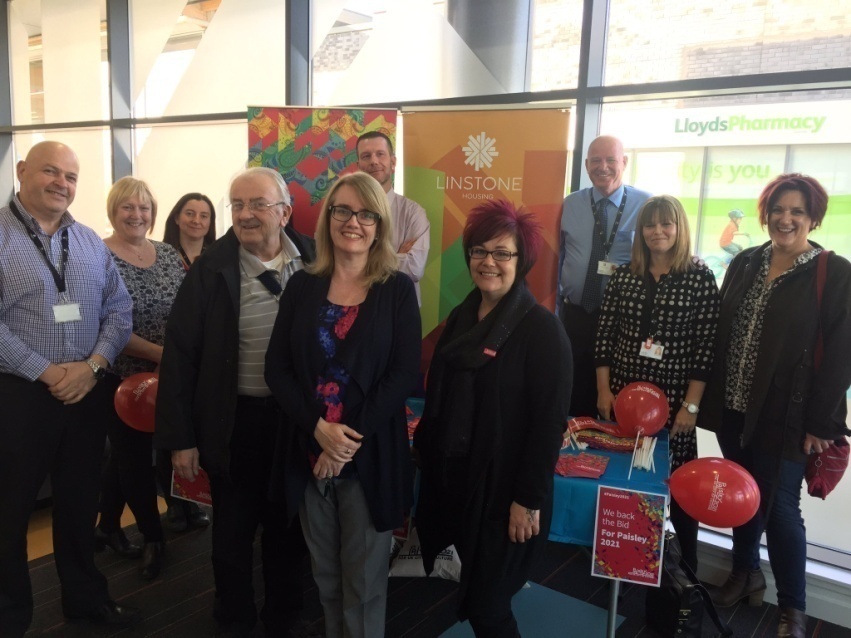 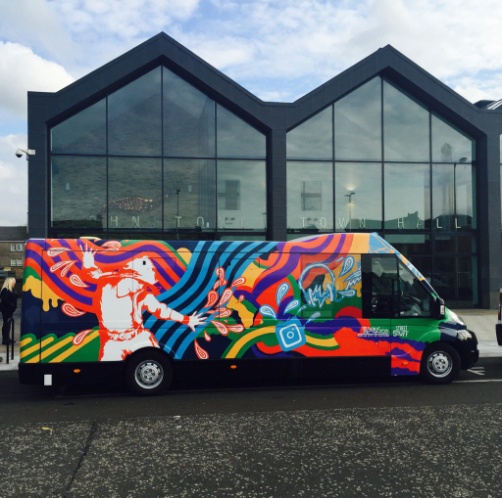 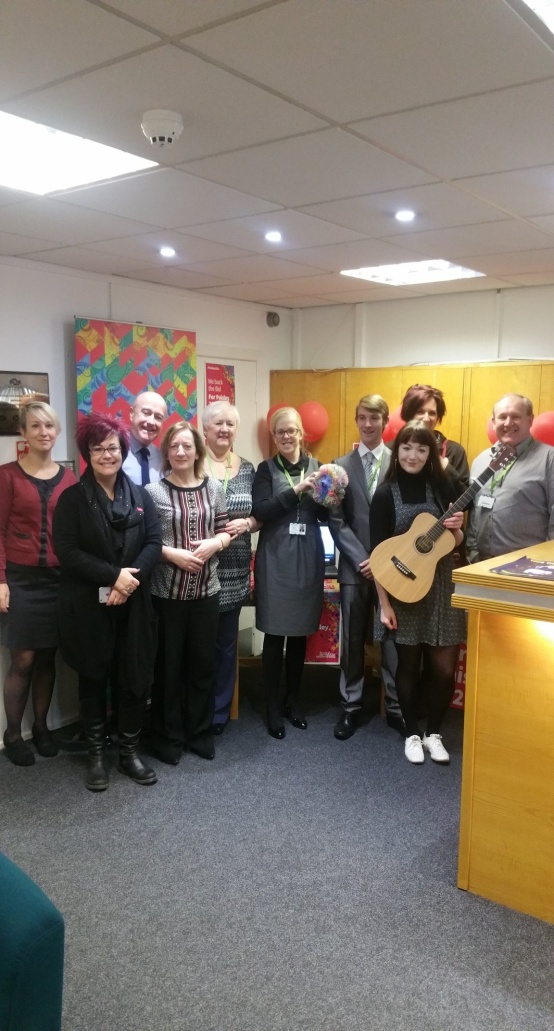 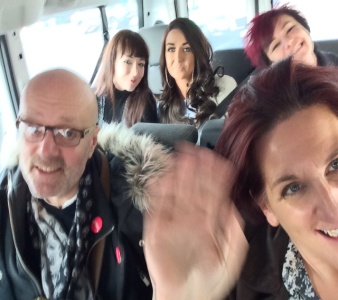 Thank you for listening!

See more at : http://www.paisley2021.co.uk/

Check out: 'The story so far'
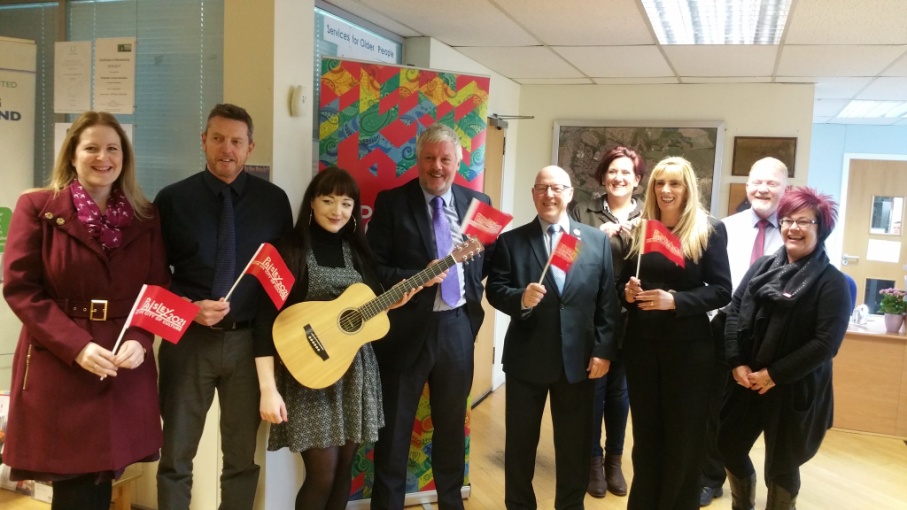 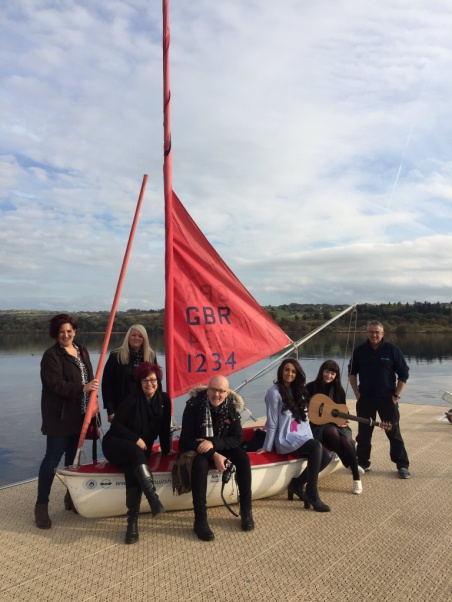 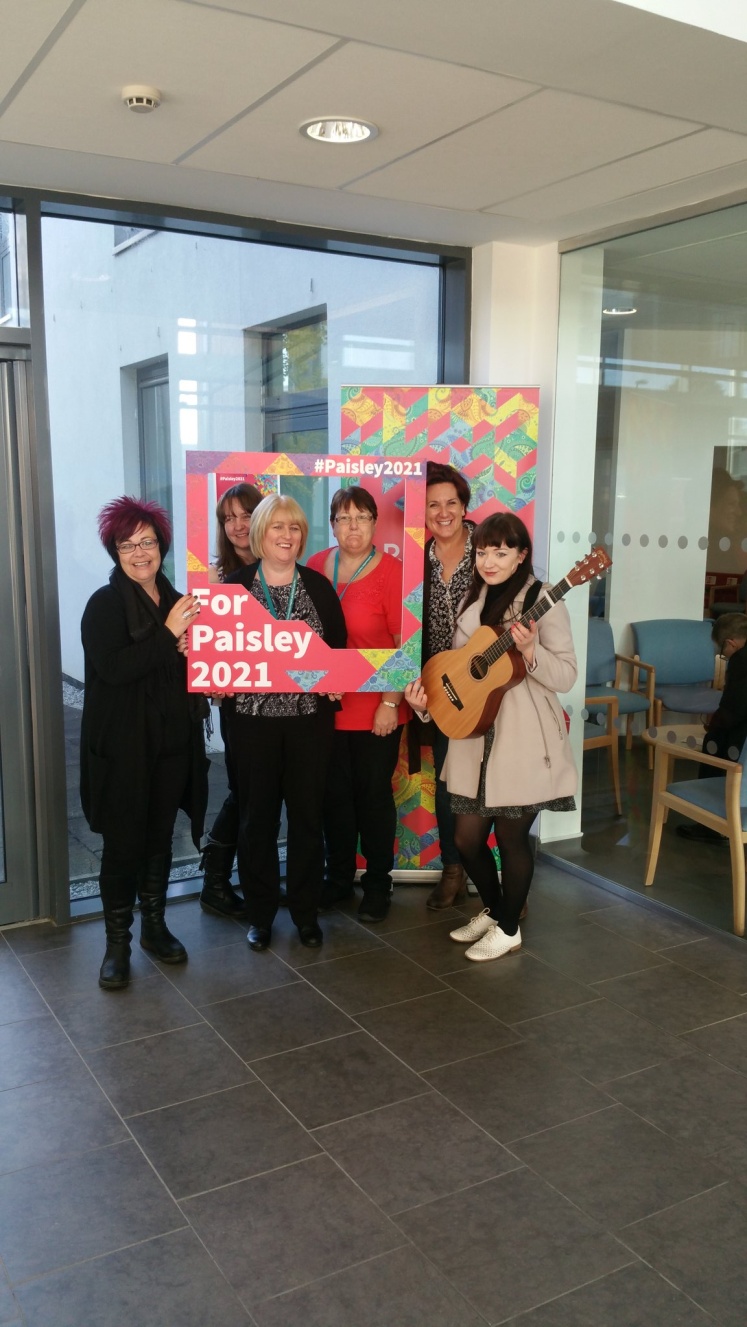 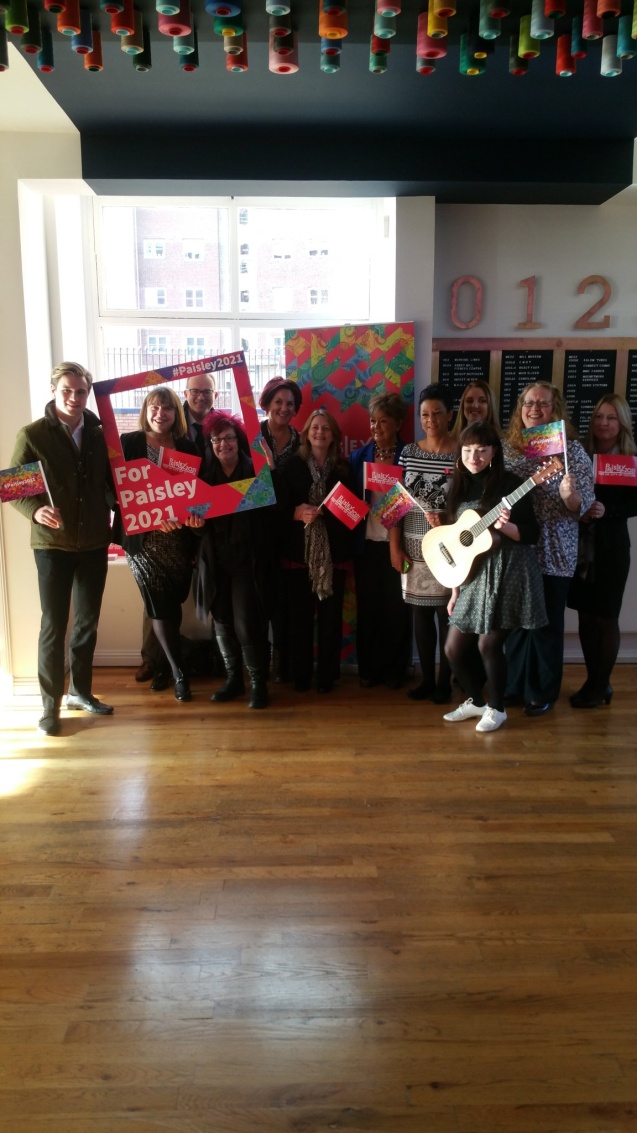 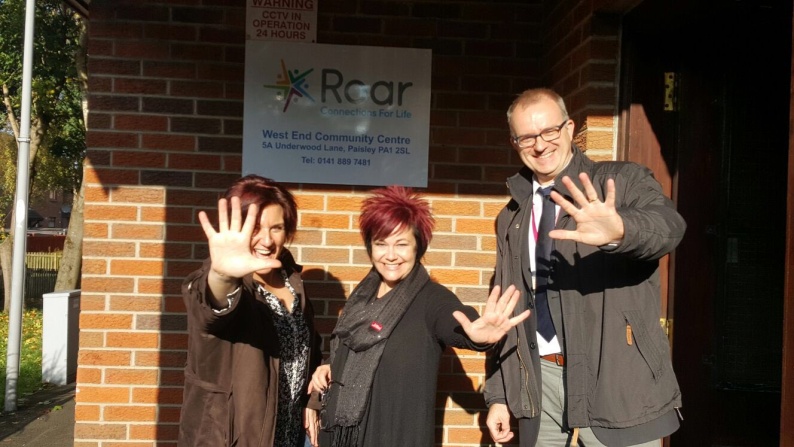 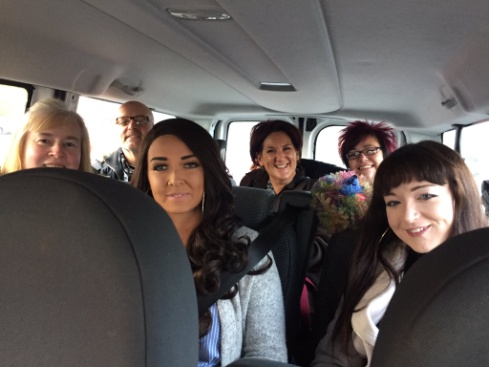 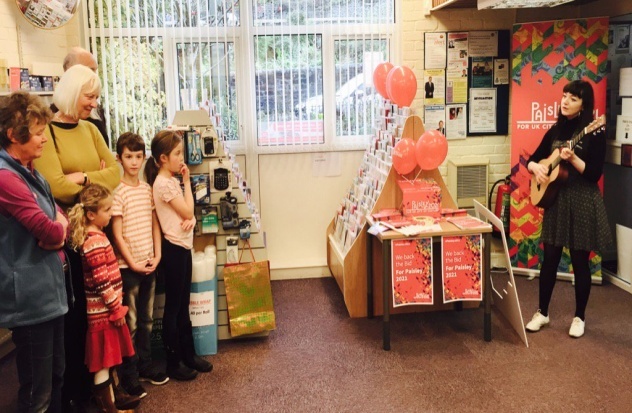 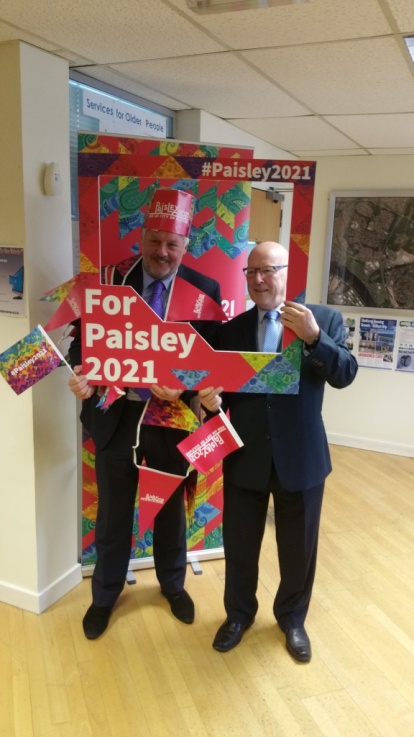 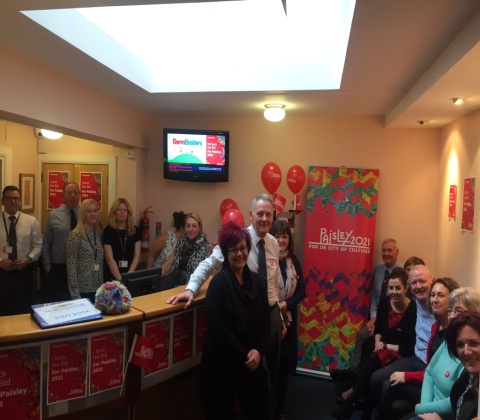 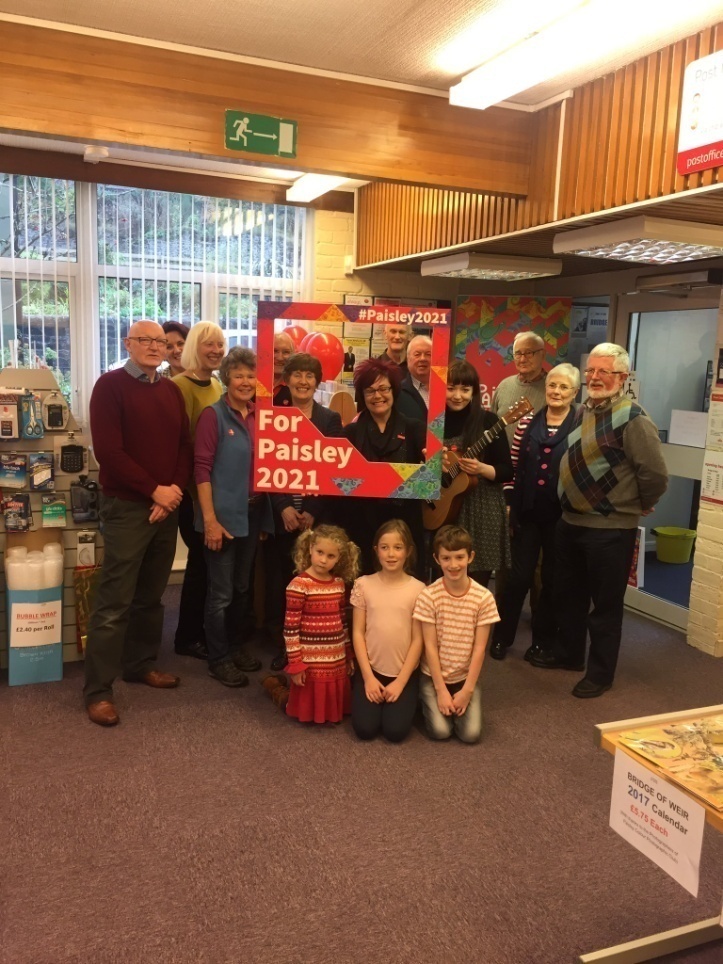 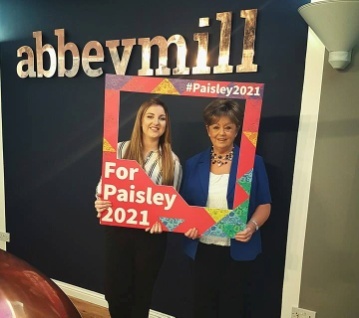 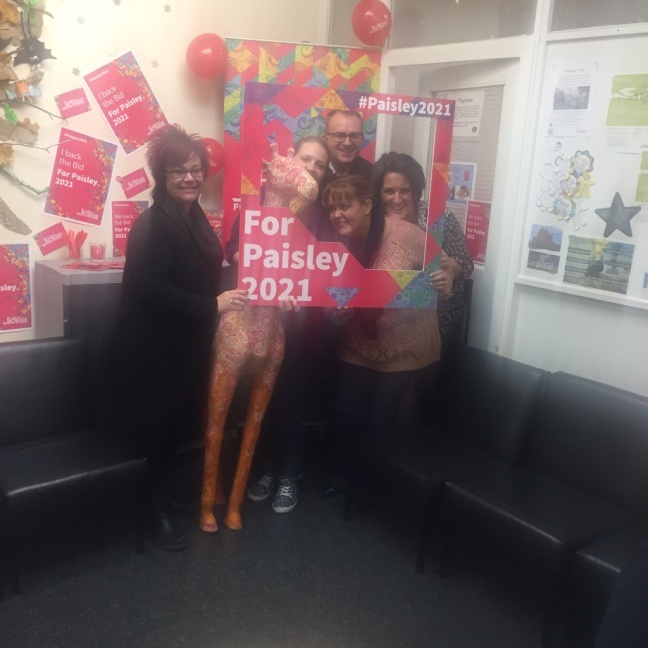 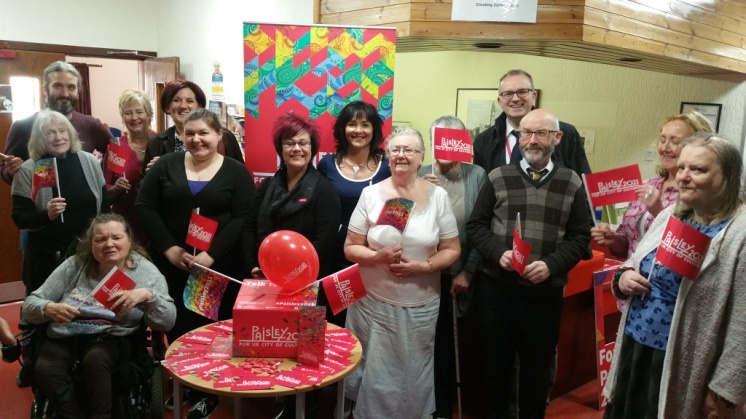 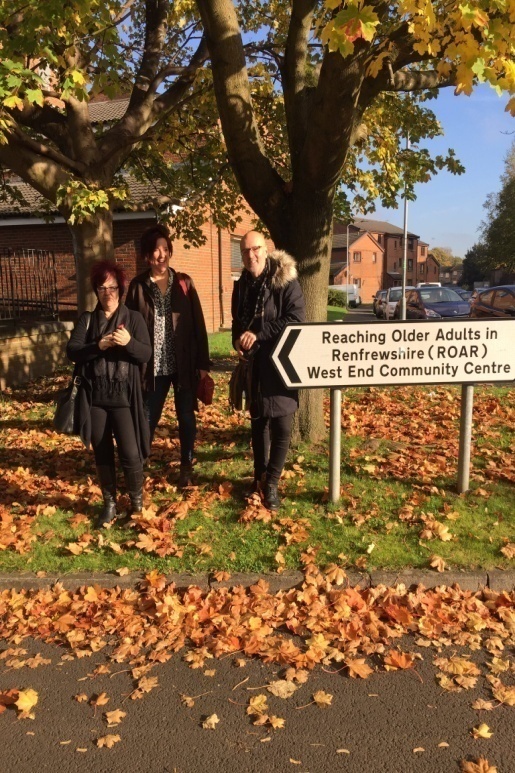 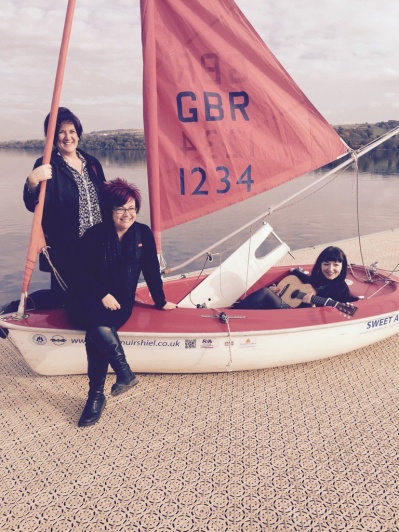 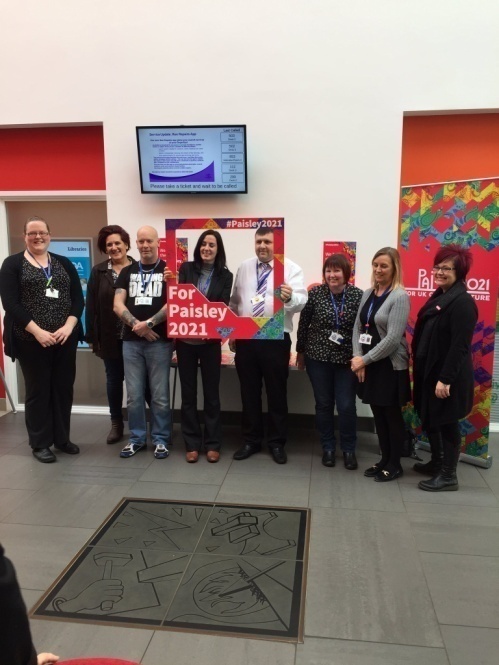 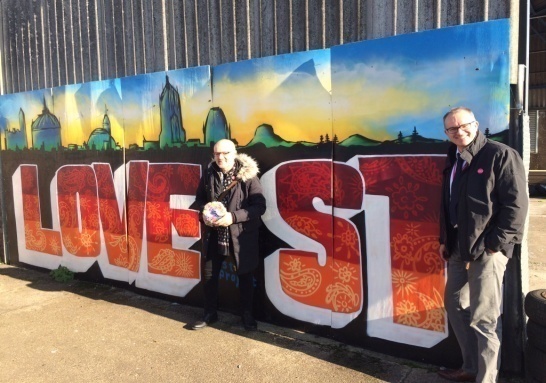